Digital Logic Design
By Amr Al-Awamry
Lecture 10
Overview
Circuits require memory to store intermediate data
Sequential circuits use a periodic signal to determine when to store values.
A clock signal can determine storage times
Clock signals are periodic
Single bit storage element is a flip flop
A basic type of flip flop is a latch
Latches are made from logic gates
NAND, NOR, AND, OR, Inverter
[Speaker Notes: credential:
bring a computer
die photo
wafer

:
This can be an hidden slide.  I just want to use this to do my own planning.
I have rearranged Culler’s lecture slides slightly and add more slides.  This covers everything he covers in his first lecture (and more) but may 
We will save the fun part, “ Levels of Organization,” at the end (so student can stay awake): I will show the internal stricture of the SS10/20.

Notes to Patterson: You may want to edit the slides in your section or add extra slides to taylor your needs.]
The story so far ...
Logical operations which respond to combinations of inputs to produce an output. 
Call these combinational logic circuits.
For example, can add two numbers. But:
No way of adding two numbers, then adding a third (a sequential operation);
No way of remembering or storing information after inputs have been removed.
To handle this, we need sequential logic capable of storing intermediate (and final) results.
Clock
a periodic external event (input)
synchronizes when current state changes happen 
keeps system well-behaved
makes it easier to design and build large systems
Combinational circuit
Outputs
Inputs
Flip Flops
Nextstate
Presentstate
Clock
Timing signal (clock)
Sequential Circuits
Cross-coupled Inverters
A stable value can be stored at inverter outputs
State 1
State 2
S-R Latch with NORs
S    R    Q    Q’
R (reset)
Q
1  1
1  0
0  1
0  0
0  0 Undefined
1  0 Set
0  1 Reset
Q
0  1
S (set)
Stable
1  0
S-R latch made from cross-coupled NORs
If Q = 1, set state
If Q = 0, reset state
Usually S=0 and R=0
S=1 and R=1 generates unpredictable results
S
Q
Q’
R
S-R Latch with NANDs
S    R    Q     Q’
0  0
0  1
1  0
1  1
1  1 Disallowed
1  0 Set
0  1 Reset
0  1
Store
1  0
Latch made from cross-coupled NANDs
Sometimes called S’-R’ latch
Usually S=1 and R=1
S=0 and R=0 generates unpredictable results
S-R  Latches
S-R Latch with control input
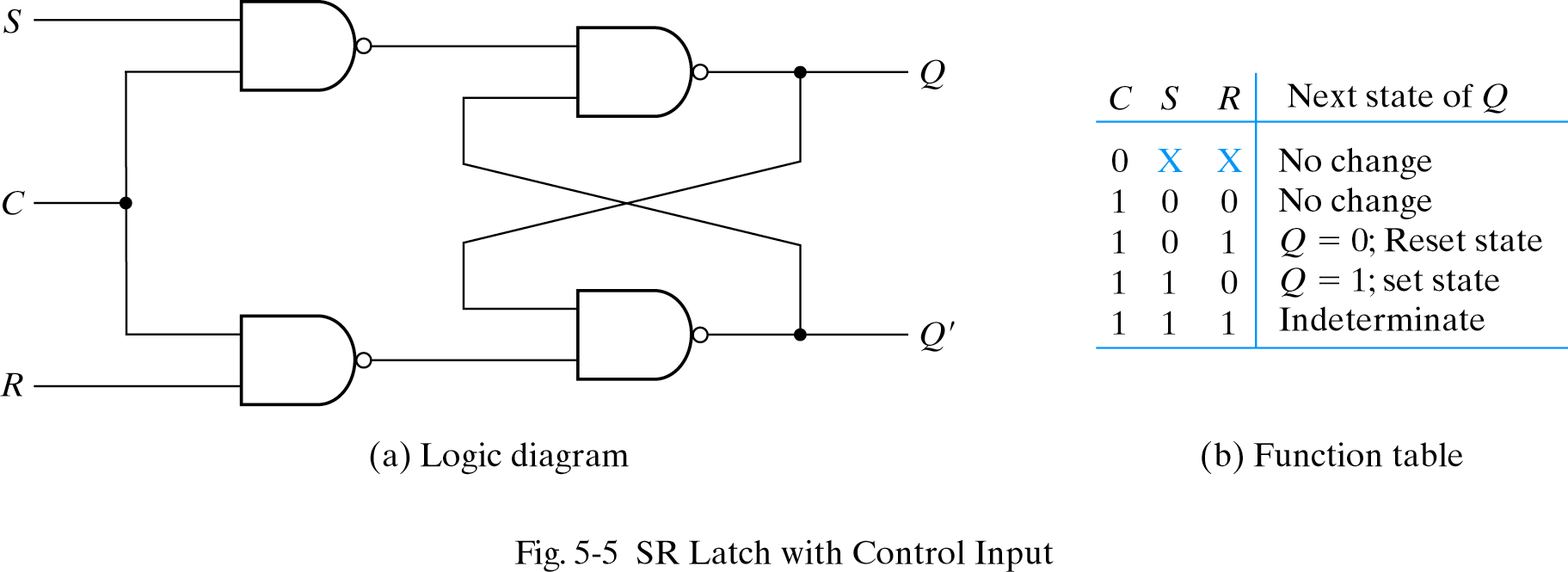 Occasionally, desirable to avoid latch changes
C = 0 disables all latch state changes
Control signal enables data change when C = 1
Right side of circuit same as ordinary S-R latch.
NOR S-R Latch with Control Input
Latch is level-sensitive, in regards to C
Only stores data if C’ = 0
R’
Q
C’
Q’
Latch operation enabled by
C
S’
Outputs change when C is low:
RESET and SET
Otherwise: HOLD
Input sampling enabled by gates
D Latch
D
X    Y     C    Q    Q’
D     C      Q   Q’
0  0  1  Q0   Q0’  Store  
0  1  1  0  1  Reset
1  0  1  1  0  Set
1  1  1  1  1  Disallowed
X  X  0  Q0   Q0’  Store
0  1  0  1
1  1  1  0
X  0  Q0  Q0’
Q0 indicates the previous state (the previously stored value)
X
S
Q
C
Q’
R
Y
D Latch
D     C      Q    Q’
0  1  0  1
1  1  1  0
X  0  Q0   Q0’
X
S
D
Q
C
Q’
R
Y
Input value D is passed to output Q when C is high
Input value D is ignored when C is low
x
D
Q
z
E
C
z
D Latch
Latches on following 
edge of clock
E
x
Z only changes when E is high
If E is high, Z will follow X
x
D
Q
z
E
C
z
D Latch
Latches on following 
edge of clock
E
x
The D latch stores data indefinitely, regardless of input D values, if C = 0
Forms basic storage element in computers
Symbols for Latches
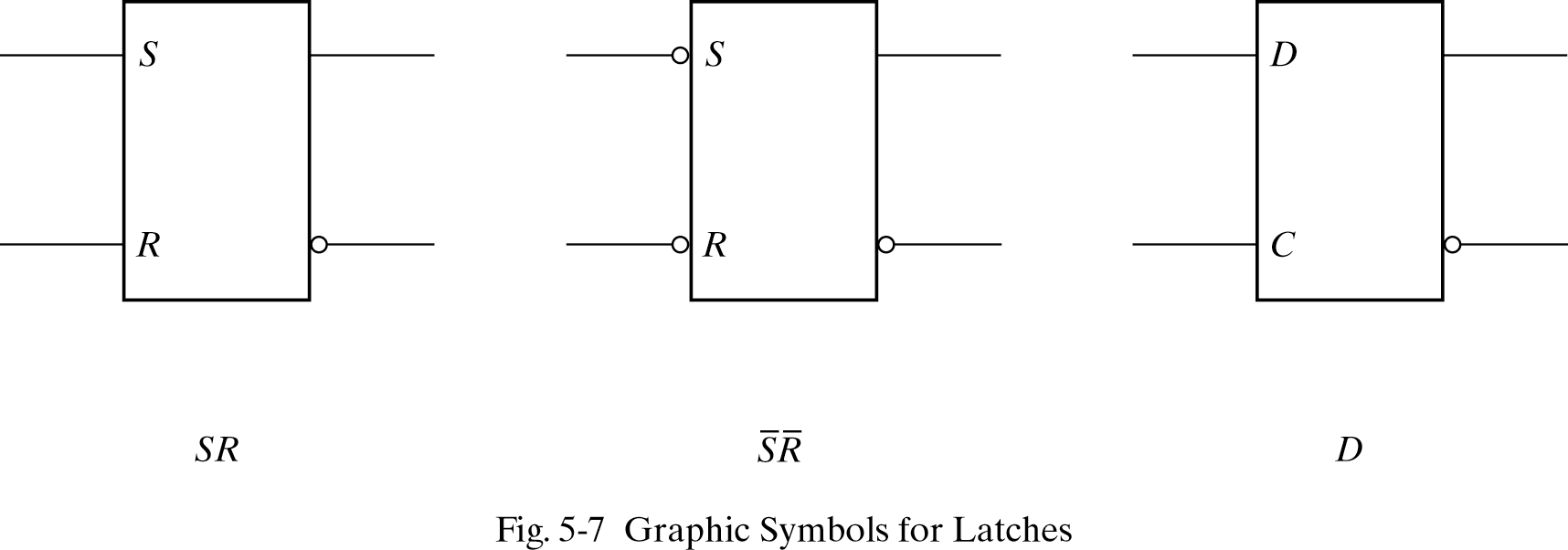 SR latch is based on NOR gates
S’R’ latch based on NAND gates
D latch can be based on either.
D latch sometimes called transparent latch
Summary
Latches are based on combinational gates (e.g. NAND, NOR)
Latches store data even after data input has been removed
S-R latches operate like cross-coupled inverters with control inputs (S = set, R = reset)
With additional gates, an S-R latch can be converted to a D latch (D stands for data)
D latch is simple to understand conceptually
When C = 1, data input D stored in latch and output as Q
When C = 0, data input D ignored and previous latch value output at Q
Next time: more storage elements!
[Speaker Notes: credential:
bring a computer
die photo
wafer

:
This can be an hidden slide.  I just want to use this to do my own planning.
I have rearranged Culler’s lecture slides slightly and add more slides.  This covers everything he covers in his first lecture (and more) but may 
We will save the fun part, “ Levels of Organization,” at the end (so student can stay awake): I will show the internal stricture of the SS10/20.

Notes to Patterson: You may want to edit the slides in your section or add extra slides to taylor your needs.]